Општинско такмичење2016. година
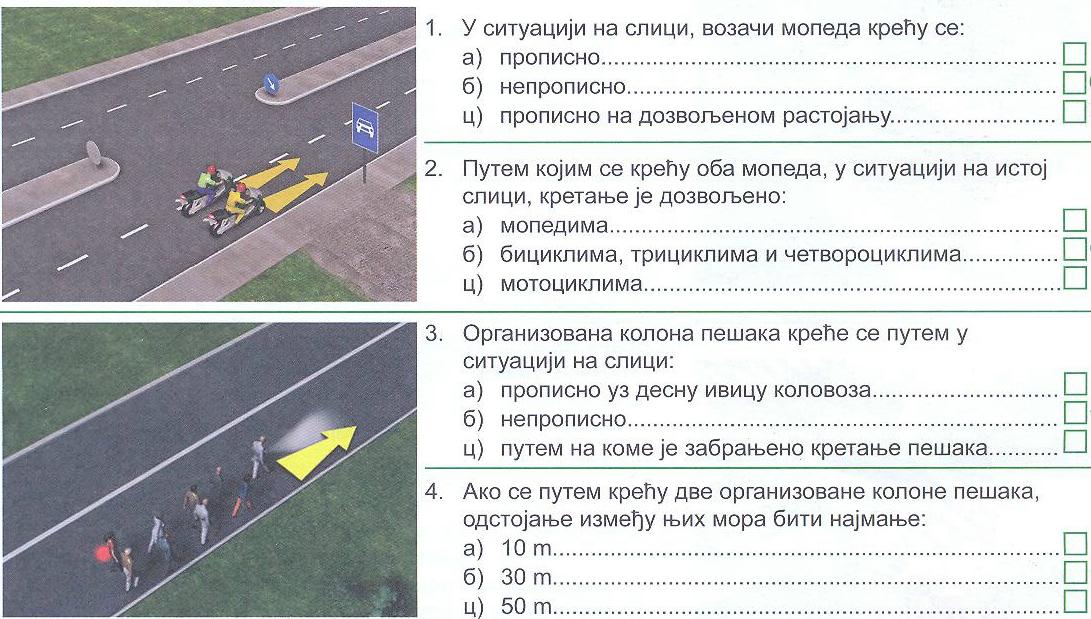 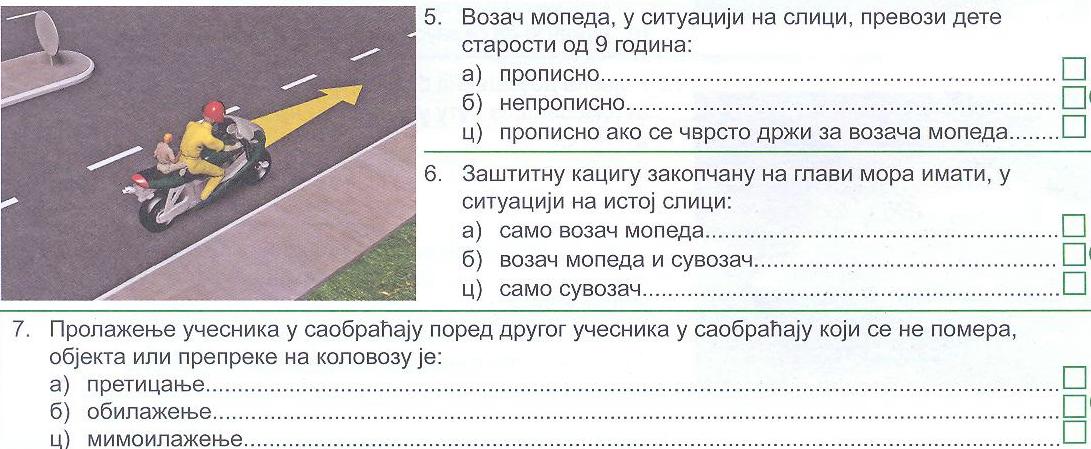 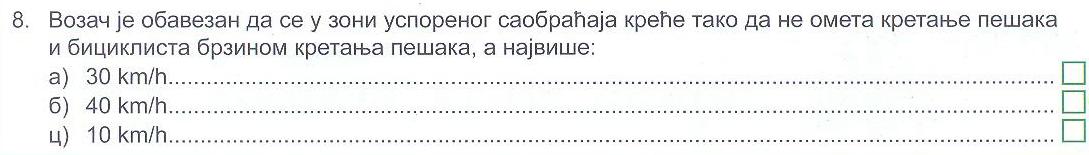 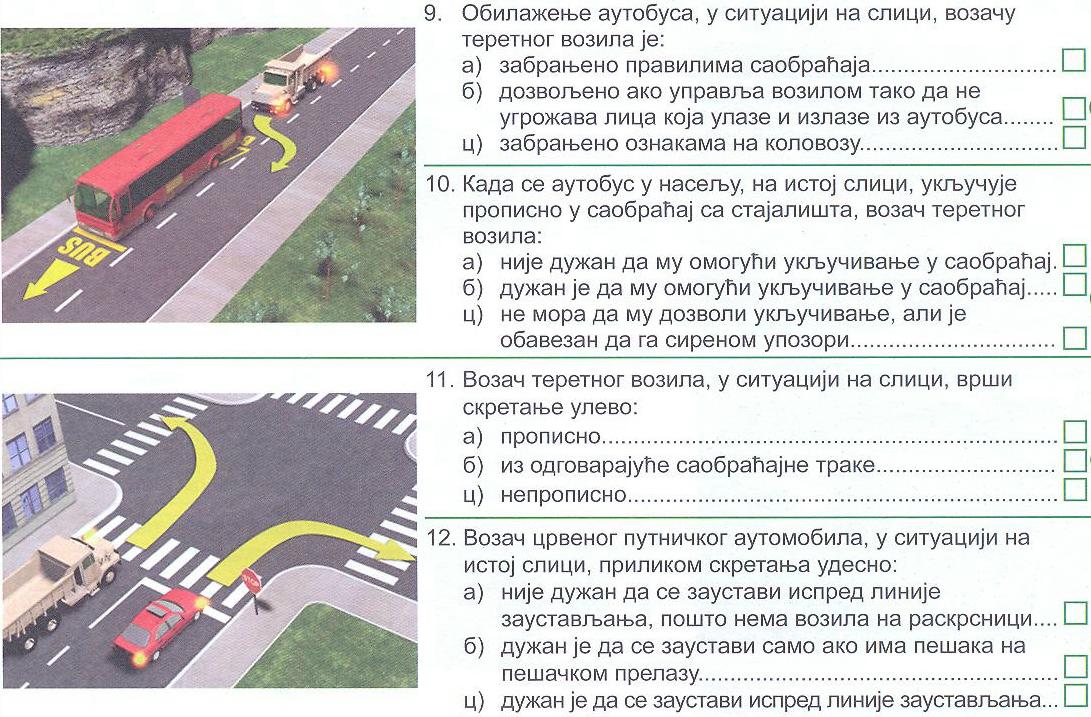 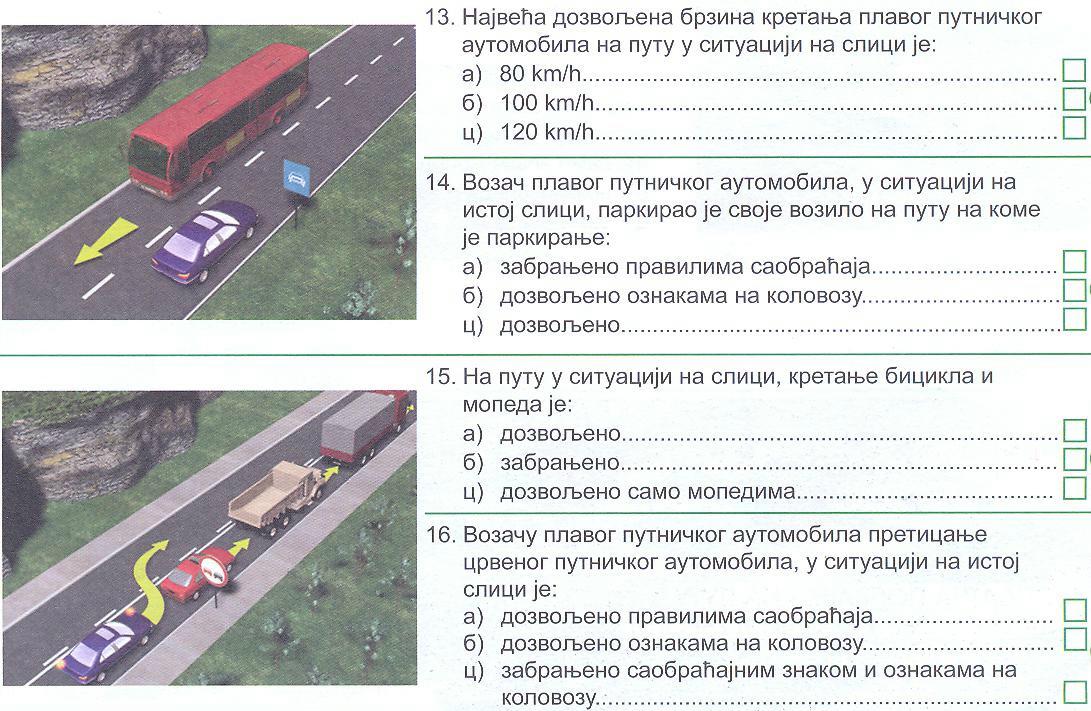 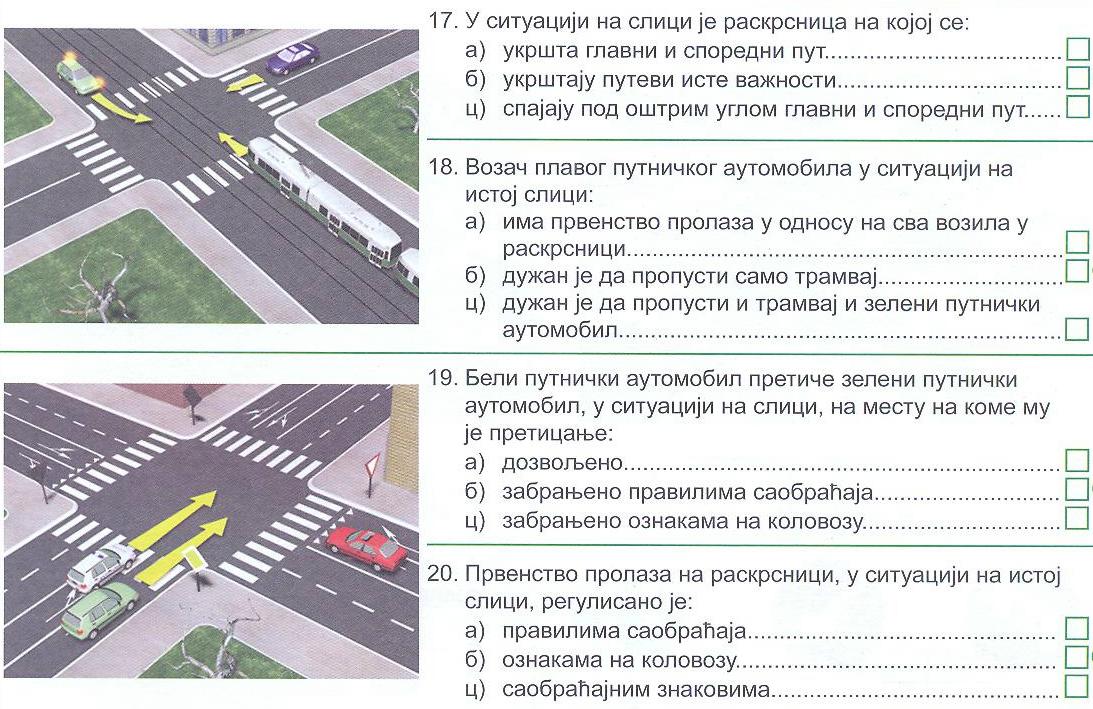 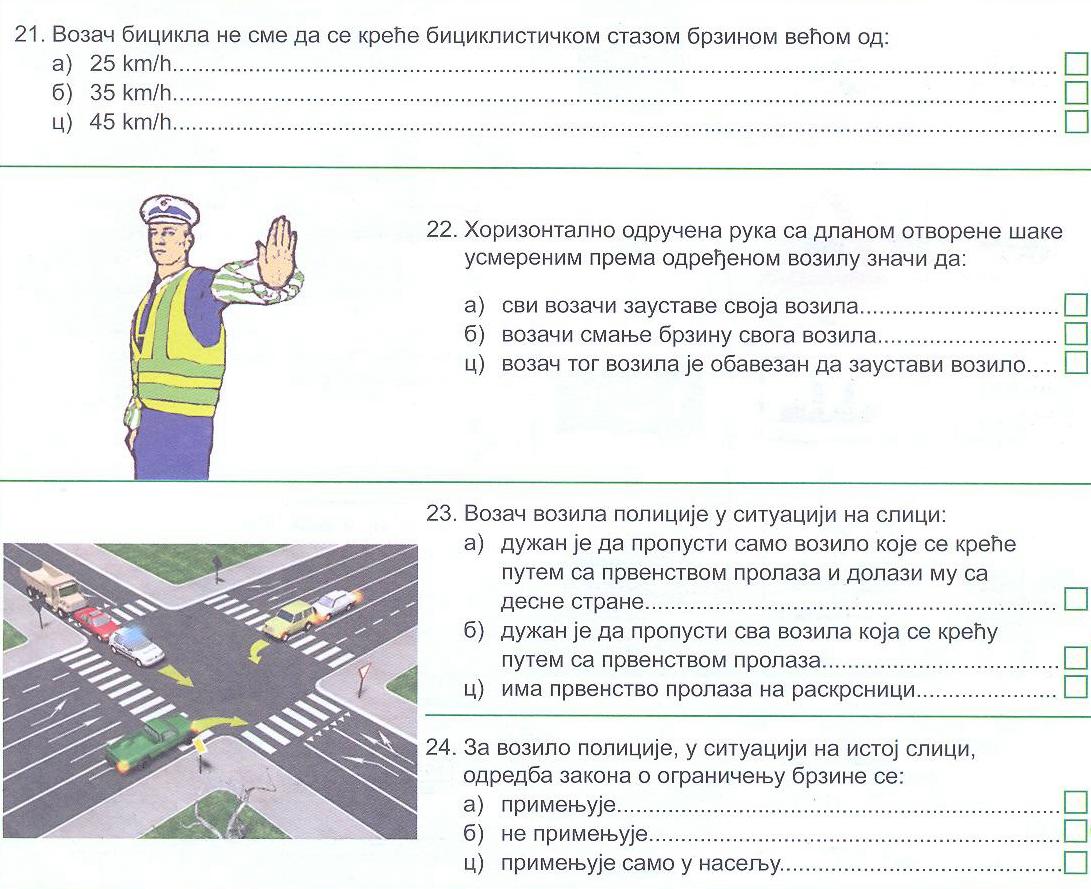 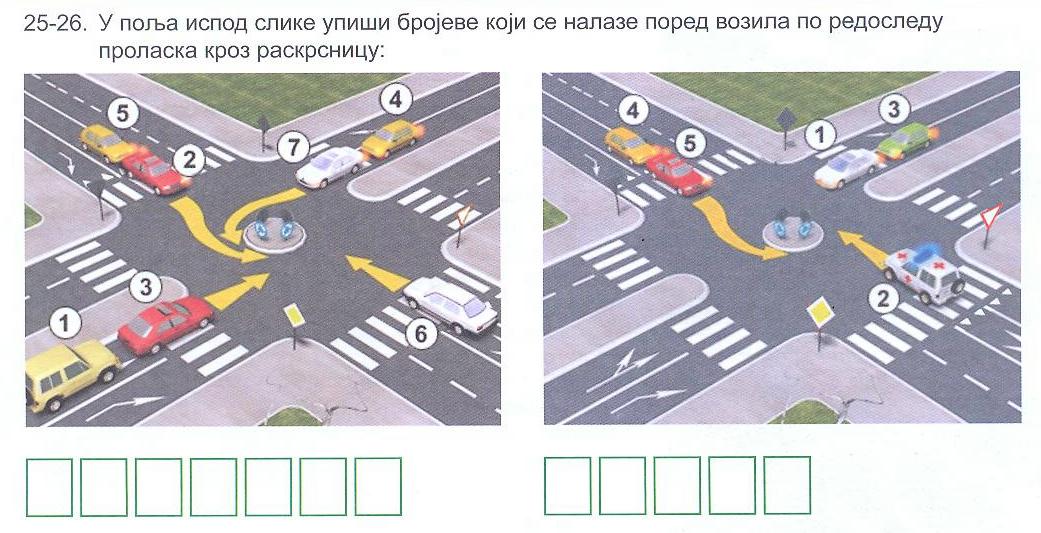 4
3
6
5
5
1
3
1
2
4
7
2
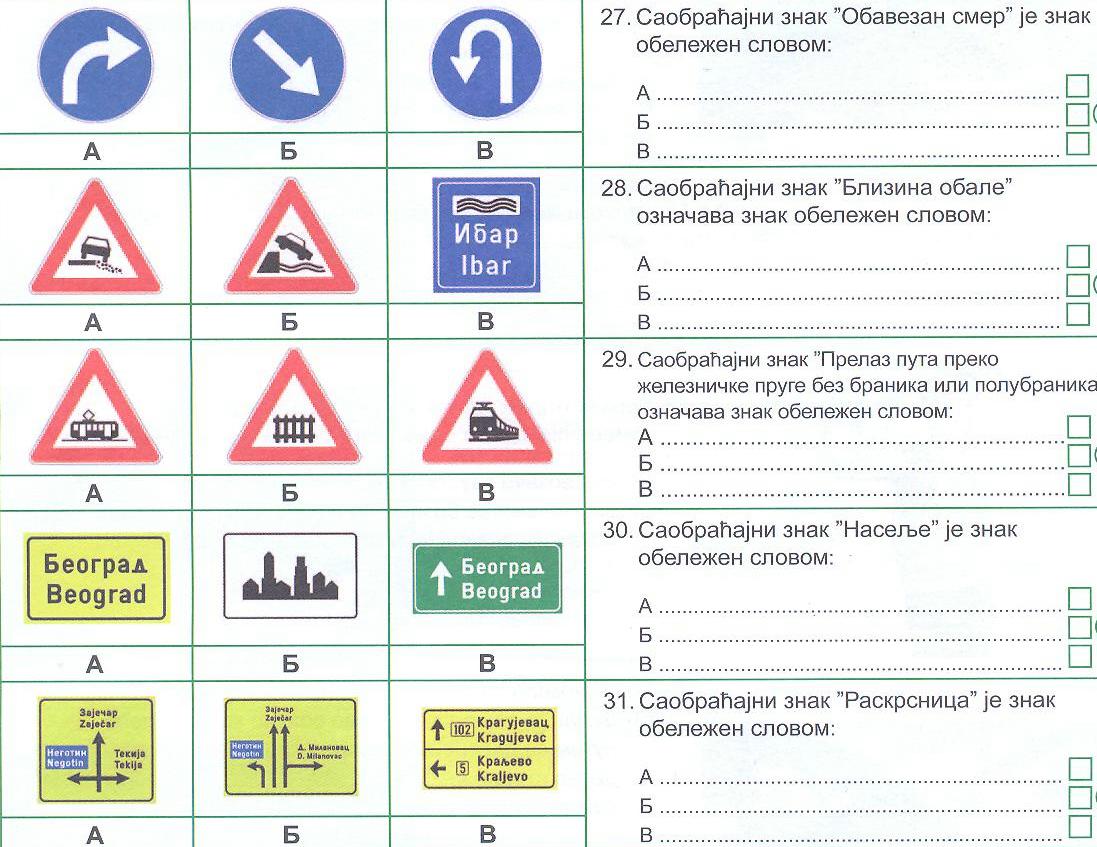